Renewable Energy
April 2013
Legal Framework
Victor Galante
Partner
Rio: 	+ 55 21 2127 4275
VGalante@mayerbrown.com
Summary
Types of Renewable Energy
Brazilian Legal System
PROINFA
Accreditation with ANEEL
Power Auctions
Environmental Matters
Taxes Incentives
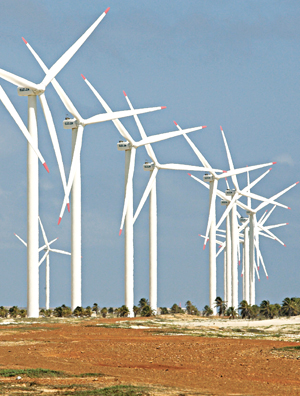 Types of Renewable Energy
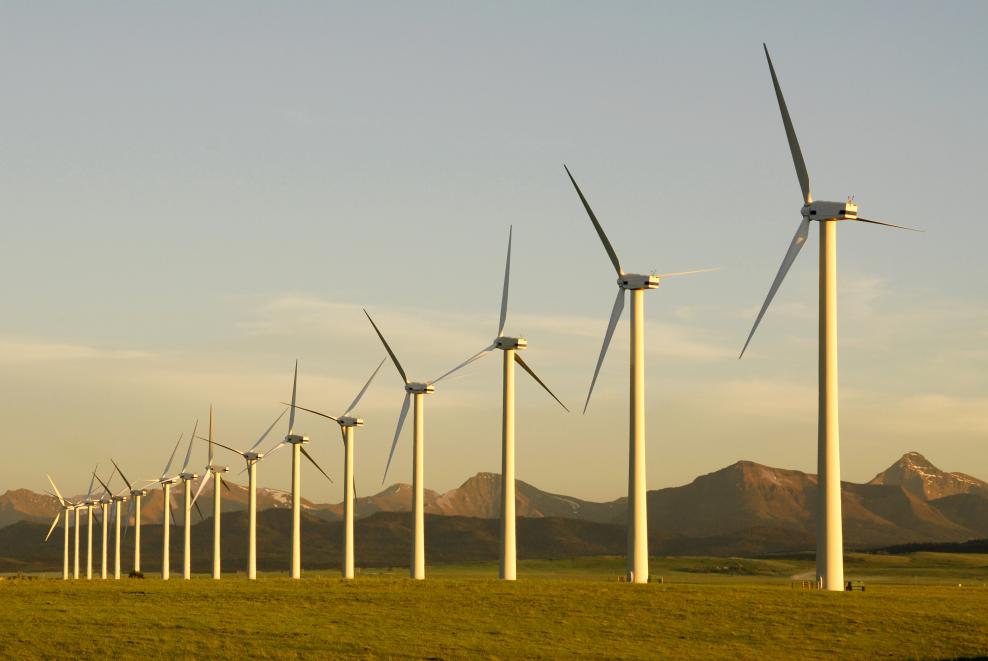 Main types of Renewable Energy in Brazil
Biomass
Renewable resources of animal or vegetable organic material.
	Biomass of Agricultural Crops: straw and bagasse of sugar cane (mostly used in Brazil), rice and chestnut peel, Bahia coconut, etc.
	Biomass of vegetable origin: wood
Indirect form of solar light use: conversion of the sunrays into chemical energy by photosynthesis.
Brazil has natural conditions favorable to biomass production.
Advantages: the use of biomass can be done directly by the combustion in furnaces.
Challenge:  development and improvement of new technologies of conversion more efficient  then photosynthesis, such as pyrolysis and gasification.
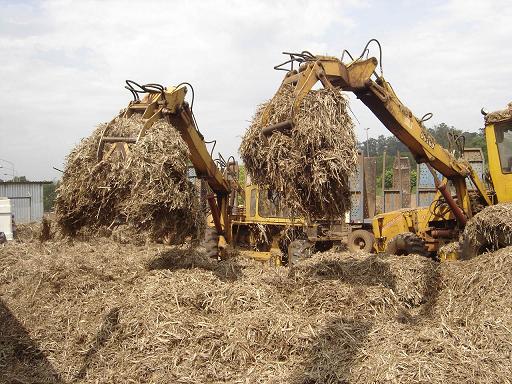 Biofuels
Comes from renewable biomass to be used in internal combustion engines.
Can be produced by several vegetable species such as sugar cane, oleaginous plant such as soybean, corn, babassu, castor, etc. and of forest biomass.
Many types of biofuels: bioethanol, biodiesel, biogas, biomethanol, etc., synthetic biofuels and biohydrogen.
Advantages: low emission of CO2, good alternative in short term.
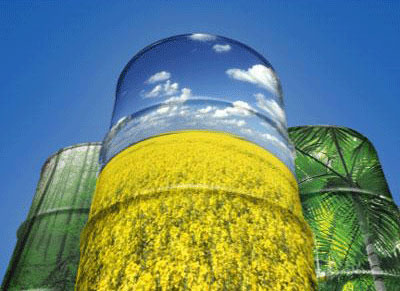 Hydro Power
The Hydro energy is produced by water.
In Brazil, the great majority of electric energy is produced by hydro power: presence of a large watershed.
Challenges: the environmental impact caused by construction of the plant.
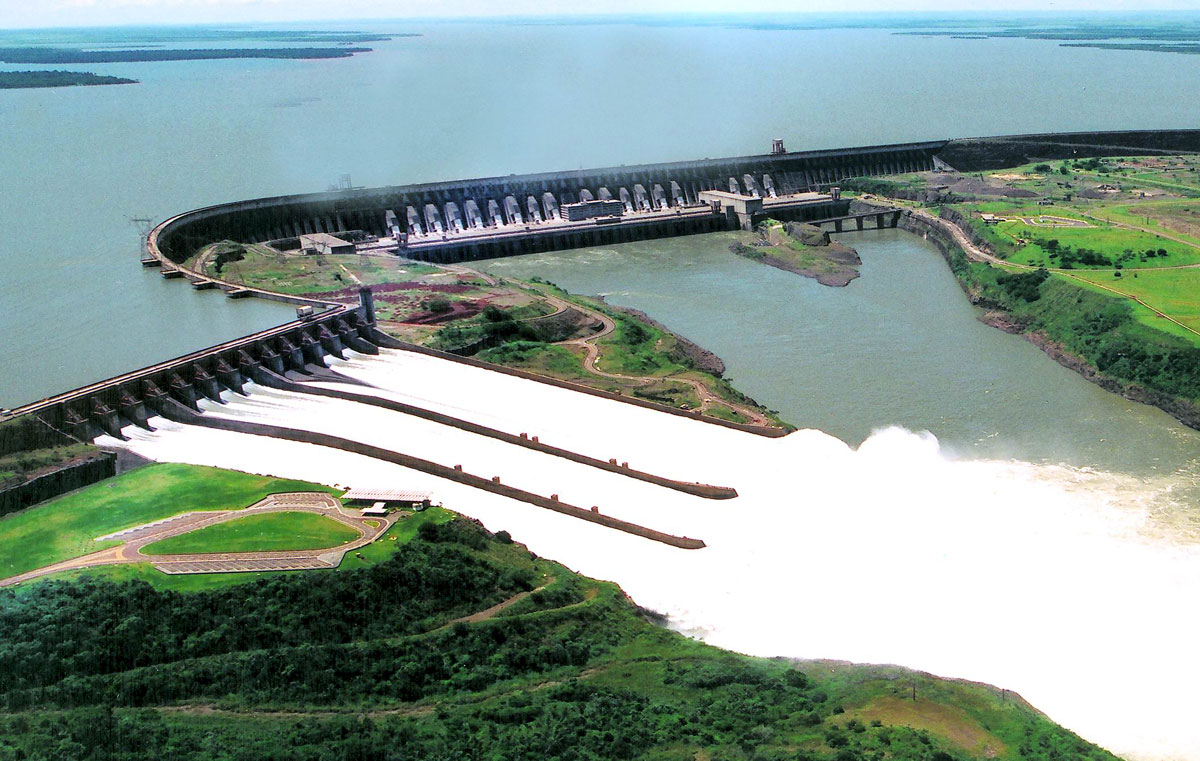 Solar Power
Energy produced by the sun light
Types:
Photovoltaic's Solar Power 
Thermal Solar Power
Advantages:
Inexhaustible resource
Low environmental impact
Energy generation in the same place of the consumption: reduction of costs with transportation (40%).
Production only during the day 
battery can be use to retain the energy.
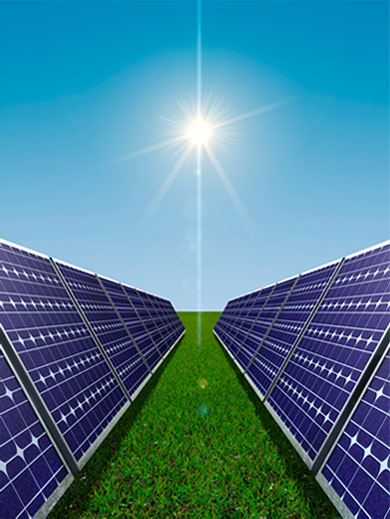 Wind Power
Produced by the wind strength.
Created by wind generator in which the wind strength is captured by propellers connected to a turbine that triggers an electric generator.
The amount of energy transferred is in function of:
 the air density
the area covered by the rotation of the propellers 
the speed of the wind
To be technically usable is necessary a minimum wind speed of 7 to 8 m/s. 
This speed is only present in 13% of the earth surface.
Advantages:
MDL (Mechanism of Clean Development): CO2 goals
The space occupied by the wind turbines is only the base. Around it the area is available to agriculture and livestock.
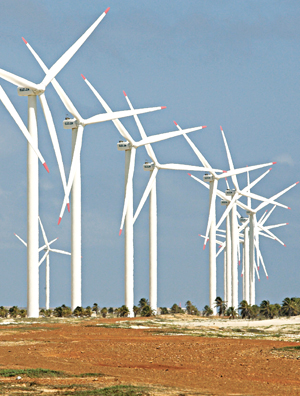 Wind Power
The development of wind power in Brazil
Operating and contracted capacity
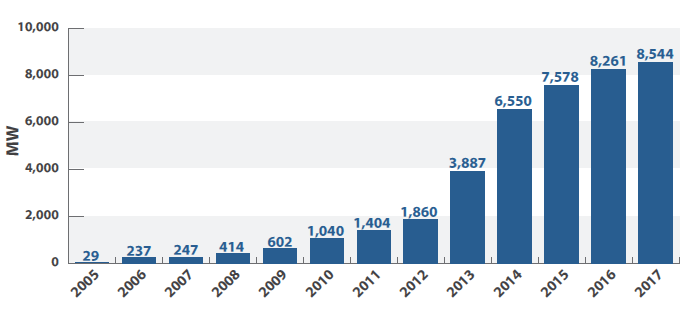 To be contracted in 2013-2017 auctions
Source: Ministry of Finance
Brazilian Legal System
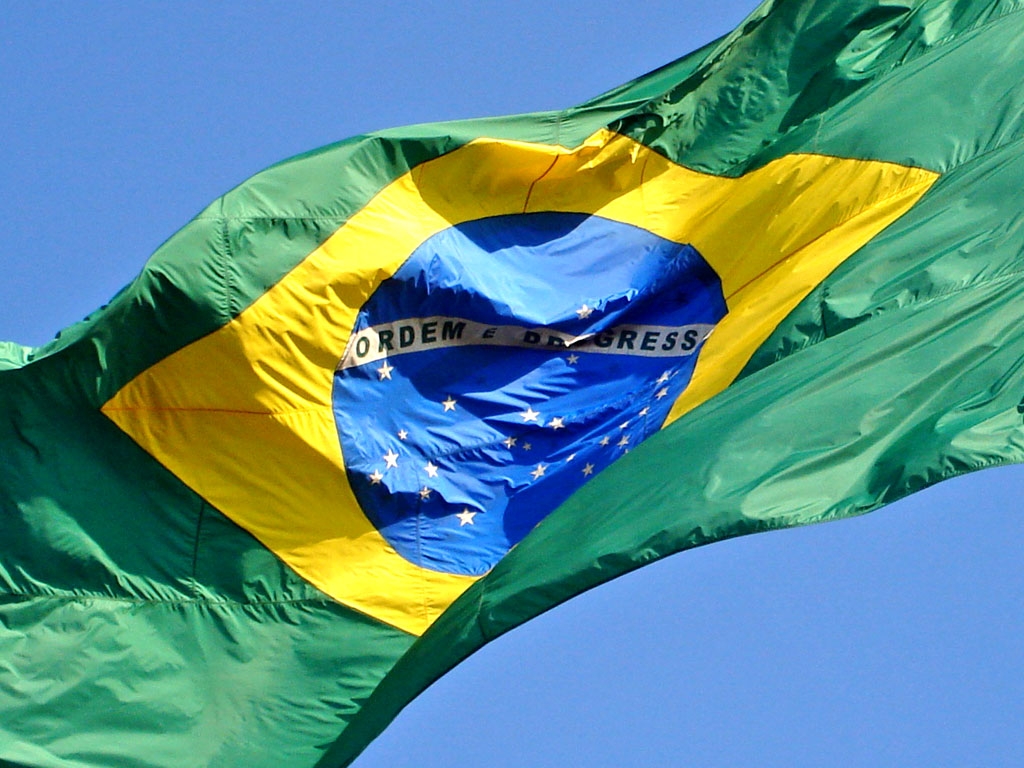 Brazilian Legal System
Federative Republic






There is no hierarchy: each level has authority to legislate within its sphere of competence:
Federal Union: General Rules
States: Self Organization and Specific Rules
Municipalities: Issues of Local Interest
Federal Union
3 Levels of Government
States / Federal District
Municipalities
Brazilian Legal System
Regulatory Agencies 
Public legal entities constituted by means of law, with political, financial, ruling and management autonomy
Function: Control and inspect public activities carried out by private companies
Main Federal Regulatory Agencies
Brazilian Legal System
Environmental Agencies 
Three Levels of Competence:
Federal
IBAMA
Licensing of activities and projects whose location or direct environmental impact exceed the limits of the country or the States
States
State Environmental Agencies
Licensing of activities and projects whose location or direct environmental impact comprise more than one municipality
Municipalities
Local Environmental Agencies
Licensing of activities and projects of local environmental impact
ANEEL
National Agency of Electric Energy
Created by Law No. 9.427/1996
Linked to the Ministry of Mines and Energy
Object: regulation and supervision of
Production
Transmission	      of electric energy
Distribution
Commercialization
Promotes bids to contract the concessionaires of public service to production, transmission and distribution of electric energy and to grant the concession to the use of hydraulic potentials.
Creates regulation (Resolutions) to the electric sector
Contracting with the Government
Public Biddings
	Public Biddings Law No. 8.666 / 1993: Establishes rules for biddings and contracts of the Public Administration relating to constructions, services, advertisement and the purchase, sale and lease of goods
Applicable to all entities of the Federal Government, States and Municipalities (Exception: Petrobras is subject to a simplified bid proceeding - Decree No. 2.745/1998)
Contracts subject to Basic Principles: Legality, Equality, Impersonality and Competitiveness
Forms of bidding: competition, request for quotation, invitation, auction and contest
Criteria of Judgment: best price, best technique or best price and technique
Exemption of Bidding Process only in case of (1) dismissal due to public interest reasons; or (2) unfeasibility due to unique characteristics of the object, exclusive supplier or notorious expertise of a services provider
Contracting with the Government
Concession of Public Services
Federal Constitution: Establishes which activities may be delegated by the Federal Government, States and Municipalities
Telecommunications
Electric Power Plants and Facilities
Airlines and Airports
International / Interstate Transport (Water, Rails and Roads)
Ports
Federal Government
States
Distribution of gas through pipelines
Other public services not under the Federal Government competence (including inter-municipal transport)
Municipalities
Public Services of Local Interest
Mass Transport
Contracting with the Government
Concession of Public Services
Concessions Law No. 8.987 / 1995: Regulates the delegation of public services by means of public biddings
Grantee: Qualified companies or consortium of companies
Tariffs may be reviewed in case of supervening facts which may affect the financial balance of the contract 
Concessions may be preceded by construction works
Main types of concessions currently in force in Brazil:
Operation of Railroads and Highways
Generation and Distribution of Electricity
Telecommunications
Public Transportation
Contracting with the Government
Concession of Public Services
Public Bidding Process: All concessions must be preceded by a Bidding Process
Conditions established in a Tender Protocol: 
Description of Activity to be Delegated
Schedule and conditions of the bidding process
Main provisions of the Concession Contract
Participants to provide legal , technical and financial qualification
Criteria of Judgment: 
Lowest tariff
Higher bid 
Lowest tariff and higher bid
PROINFA
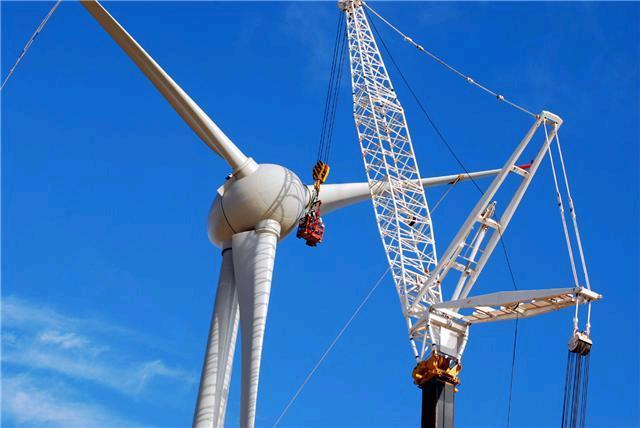 PROINFA
Program to Stimulate Alternative Resources of Electric Power
Federal program managed by MME
Law No. 10.438/2002: creation of PROINFA
Decree No. 5025/2004: regulation of PROINFA
Intends to increase the capacity of Biomass, Wind and Small Hydro Plants (PCHs) and to promote the diversity of Brazilian energy matrix.
Purchase of energy: 
Eletrobrás 
Public Calls (Autonomous Independent Producer can participate)
Eletrobrás will purchase the power generated by alternative sources for 20 years
Eletrobrás: state-owned company
MME: Ministry of Mines and Energy
PROINFA
Accreditation with ANEEL
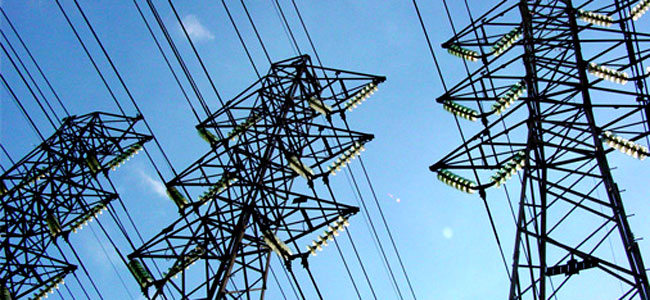 Small Hydro Plants (PCHs)
Request to
 Register the Basic Project
Publication of
Registry Order
Company
ANEEL
14 months
Active: registry valid and effective.
Inactive: active registry that becomes ineffectual.
* Guarantee: proportional to the power of the PCH (minimum of BRL 100,000)
File the Basic Project* before ANEEL the
Publication of
Accept Order
May select the company
Economic Group Chart containing the following information: 
all shareholders’ equity participation (direct or indirect until the last level), 
minority participation higher than 5%, 
Lower than 5% if the shareholder is part of a Shareholders Agreement
Consortium Agreement
Foreign companies shall incorporate a SPC
Analysis of the Basic Project or the Project of the selected company
- Environmental license
- Hydro availability
ANEEL grants the Authorization to the PCH
Publication of Final
Accept Order of the Basic Project
File the required documents before ANEEL
30 days
Wind Power
Request for 
Authorization
Company
ANEEL
SCG
Publication of the 
Receipt Order
Company can start the construction
at its own risk
Submitted by the legal representative
Economic Group Chart containing: 
shareholders’  equity participation (direct or indirect until the last level), 
minority participation higher than 5%, 
Lower than 5% if the shareholder is part of a Shareholders Agreement
Articles of Organization
Consortium Agreement
Document evidencing the property or direct possession of the area of the project
Environmental License compatible with the phase of the project
ANEEL Analysis
Publication of the
Resolution to Authorize the Exploration
Power Auctions
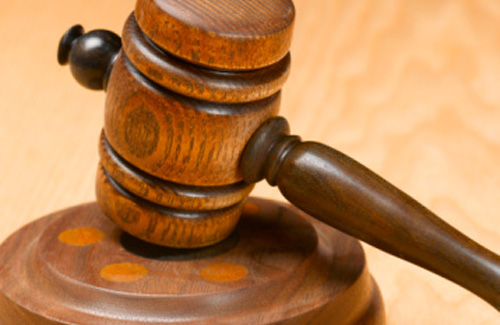 Modalities of Power Auctions
MODALITIES

Auction A-1
Existing projects.
Held 1 year before the beginning of the supply.
In 2013, exceptionally, may be held in the same year of the auction.
Auction A-3
New projects.
Held3 years before the beginning of the supply.
Medium term enterprises, such as thermoelectric.
Auction A-5
New projects.
Held 5 years before the beginning of the supply.
Long term enterprises, such as hydroelectric.
Adjustment Auction
Held to complement the necessary energy cargo to attend the consumer market of distributors agents, until the limit of 1% of the market of each distributor.
Structuring Projects Auction
Strategic Generation projects of public interest.
Long, medium and short term
Alternative Sources Auction
Expand the participation of alternative sources.
Wind Power, bioelectricity
Reserve Energy Auction
Increase the security of electric energy supply.
Technical Requirements
Technical Requirements for participation in the power auctions
Project’s technical and environmental viability must be ensured to participate in the power auctions
Tender protocol of each type of power auction will clarify the requirements that must be met to prove the viability of the project.
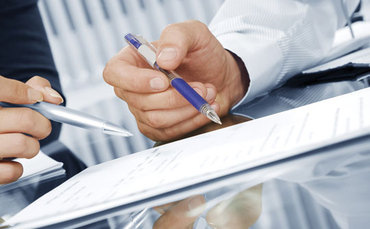 Financial Requirements
Main Financial Requirements for participation in power auctions and to sign power contracts
Bid guarantees due to ANEEL:
For projects without authorization from ANEEL: of 1% of the investment value
For projects with authorization from ANEEL: US$ 1,000 per lot of energy to be offered (1 lot = 0.1 average MW)
Guarantee for faithful execution of the contract:
The auction winners must provide 5% of the investment value declared to the Company of Energy Research. (e.g.: cash, insurance, bank guarantee, etc.)
30 days as from the publication of the Notice of Auction Adjudication and Ratification
The warranties will decrease in value as the construction phase of the power plant advances
Power Auctions
BIDDERS
Private or Public National Companies
By themselves
Consortium


* Foreign companies need to constitute a SPC or enter into a Consortium

Consortium: 
The leadership of the consortium must be a company incorporated in Brazil.
* SPC: Special Purpose Company
Power Auctions
WINNERS:
The lowest bid value
Winners of the new energy auctions will sign long term contracts (15 to 30 years) with distributors 


INDEXATION: 
IPCA (Broad Consumer Price Index)
*To be auctioned the projects needs a prior environmental licenses
Main results of Power Auctions
Consolidated results of new energy auctions from 2005 to 2012
Source: Ministry of Finance
Main results of Power Auctions
December 2012 Auctions
Source: Ministry of Finance
Hydropower Expansion: Auctions from 2013 to 2017
Source: Ministry of Finance
Hydropower Expansion: Auctions from 2013 to 2017
Source: Ministry of Finance
Environmental Matters
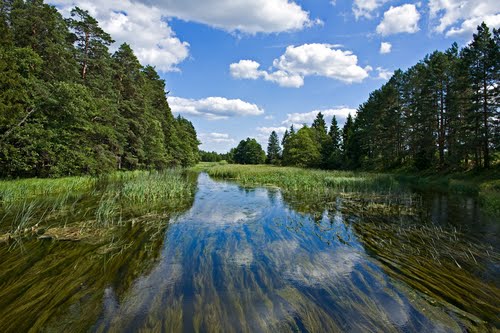 Environmental Licensing
Licenses are issued by the environmental authority from the State where the wind plant will be installed

 Wind power plants are considered projects with low environmental impact (CONAMA Resolution 279/2001)

 Simplified Licensing Procedure: 60 days for each License
Source: Environmental Ministry
Environmental Licensing
Licenses:
Simplified Environmental Report
The Simplified Environmental Report must contain the following information:
Description of the Project:  Shall contain the goals and reasons for the construction of the wind power plant, evidencing that the plant is compatible with public policies and governmental programs and plans. The description shall also evidence alternatives to the technologies used and the place where the plant will be installed, taking in to consideration to possibility of not concluding the project.

Environmental Diagnosis and Prognosis: Description of the potential environmental and economic impacts for the installation and operation of the plant. Description of the environmental quality for the area where the plant will be installed, considering different environmental issues.

Compensatory and Corrective Measure:   Identification of impacts that cannot be avoid. Recommendation regarding the most favorable alternative and support and monitoring program
Taxes Incentives
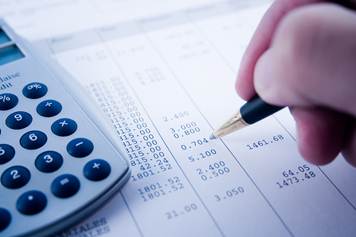 Taxes Incentives
Taxes:
Taxes Incentives
Special Regime of Taxation

2009: House of Representatives approved a Bill of Law creating a Special Regime of Taxation to encourage the development and production of electric power from alternative resources.

Tax benefits such as exemptions of PIS and COFINS and IPI for companies operating under the Regime

Status: Waiting to be approved by the Federal Senate
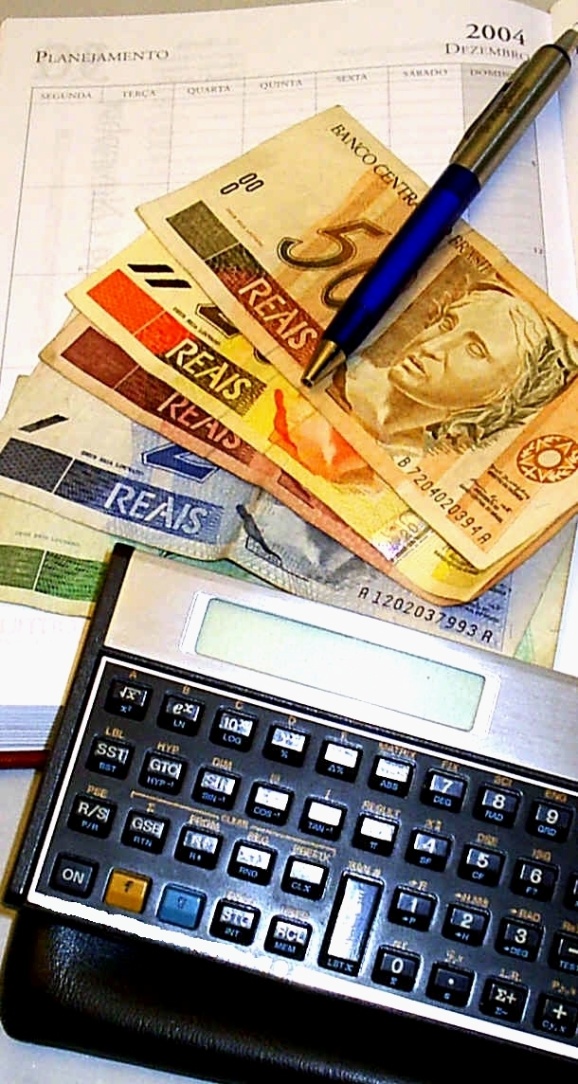 *Biodiesel: Producers and importers of have a special tax regime
*Ethanol: sales and distributors have some tax advantages
Thank you.